Муниципальное бюджетное дошкольное образовательное учреждение
«Детский сад комбинированного вида № 104»
«Технологии развития критического мышления в ДОУ»
Критическое мышление
?
Критическое мышление - процесс оценки достоверности, точности или ценности чего-либо, способность искать и находить причины и альтернативные точки зрения, воспринимать ситуацию в целом и изменить свою позицию на основе фактов и аргументов.
.
Технология развития критического мышления - совокупность разнообразных приёмов, направленных на то, чтобы сначала заинтересовать воспитанника (пробудить в нём исследовательскую, творческую активность), затем предоставить ему условия для осмысления материала и, наконец, помочь ему обобщить приобретённые знания.
Верные и неверные утверждения
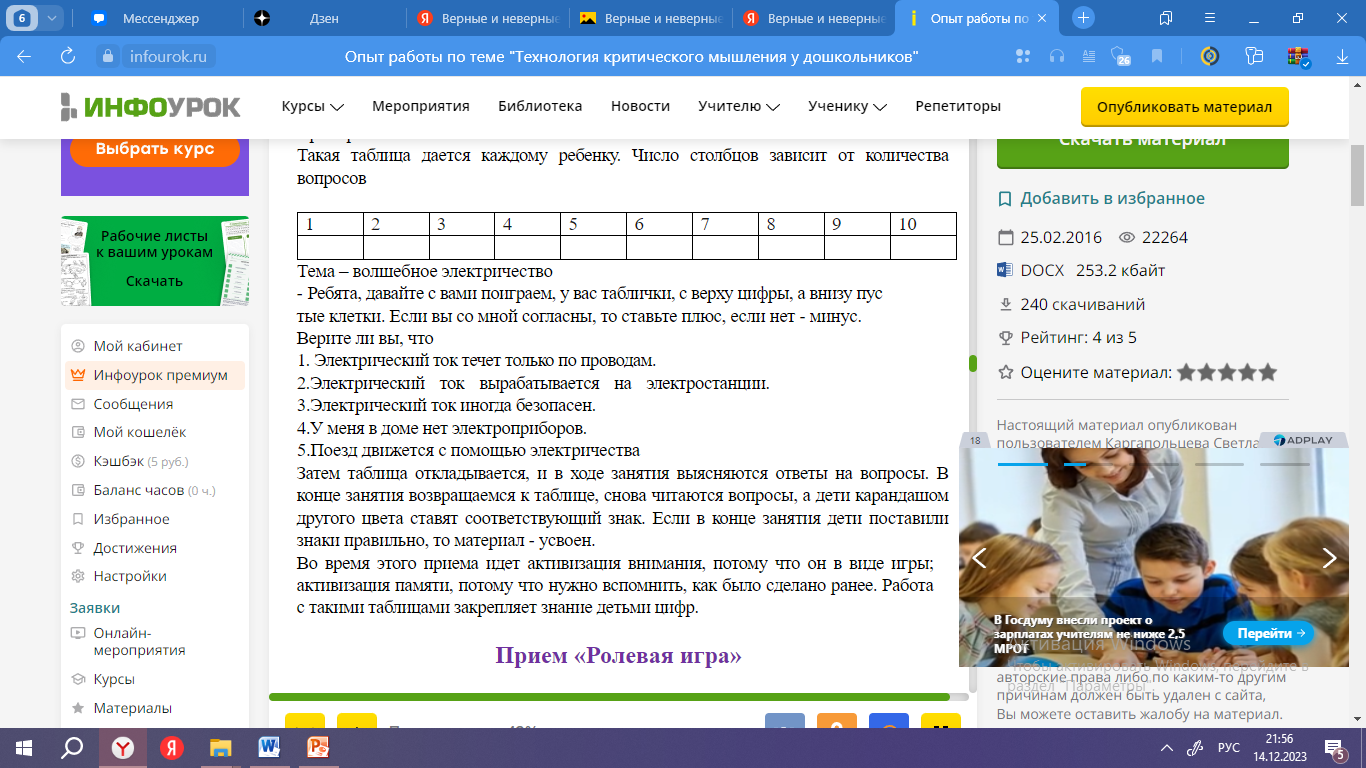 Кластер
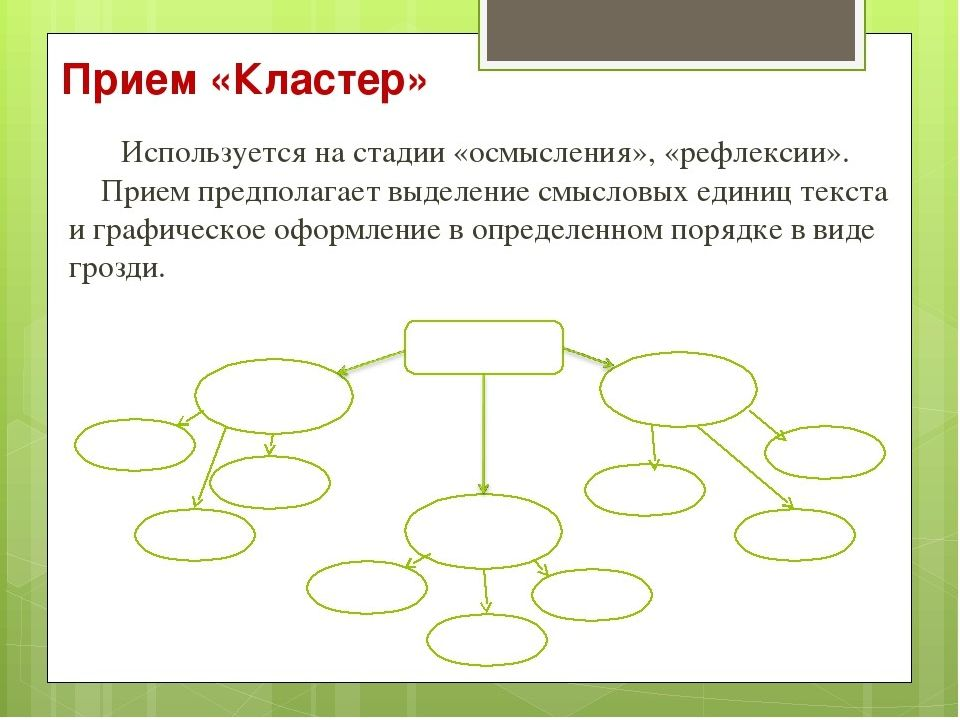 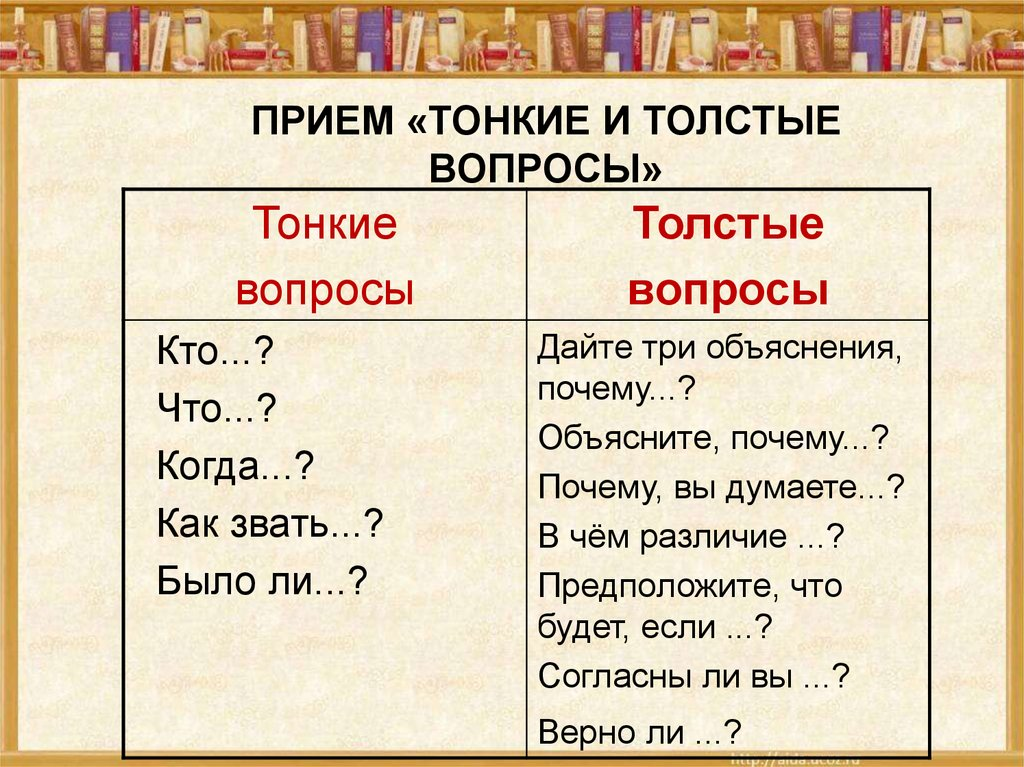 Заучивание по схеме
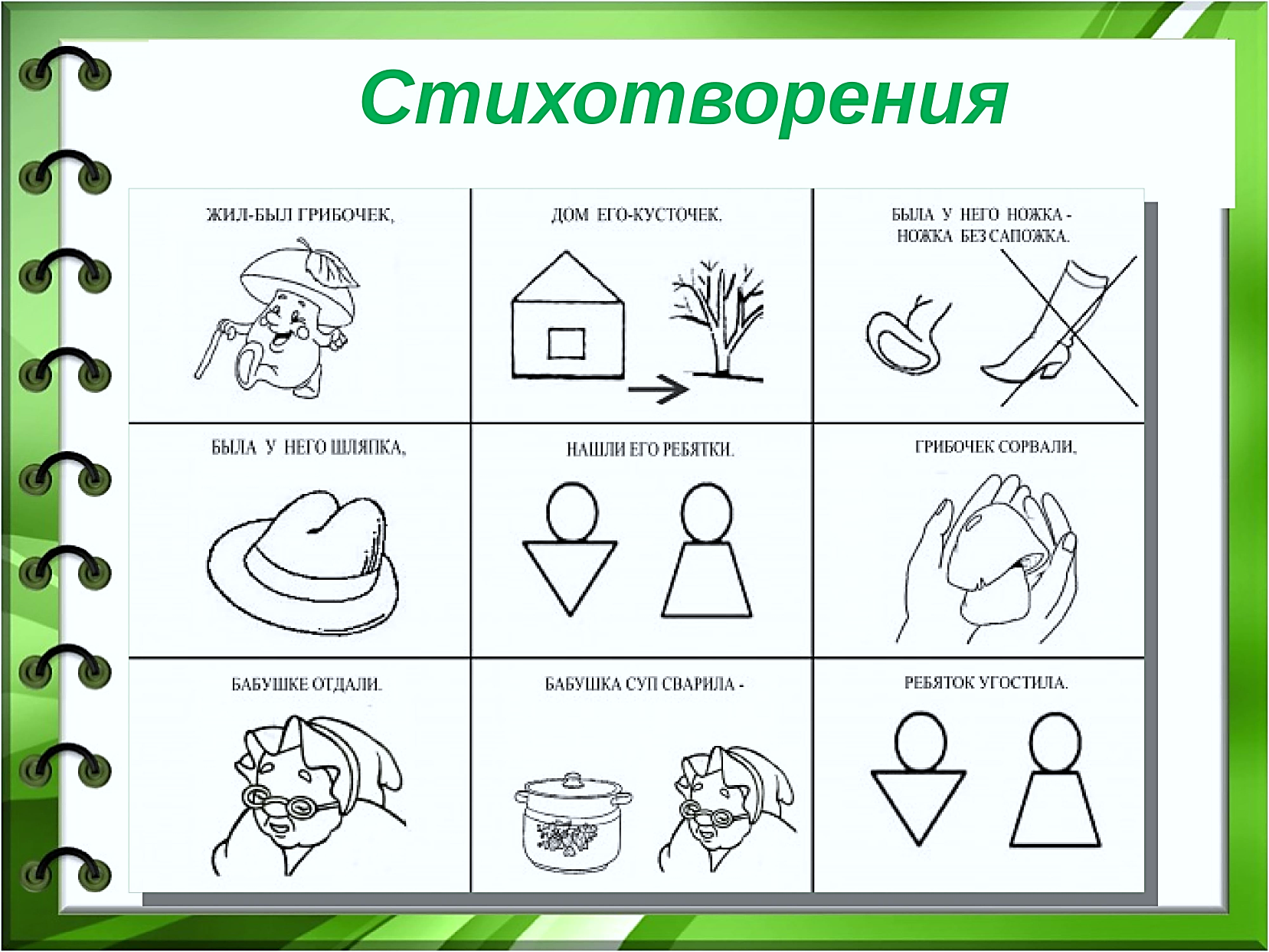 Корзина идей
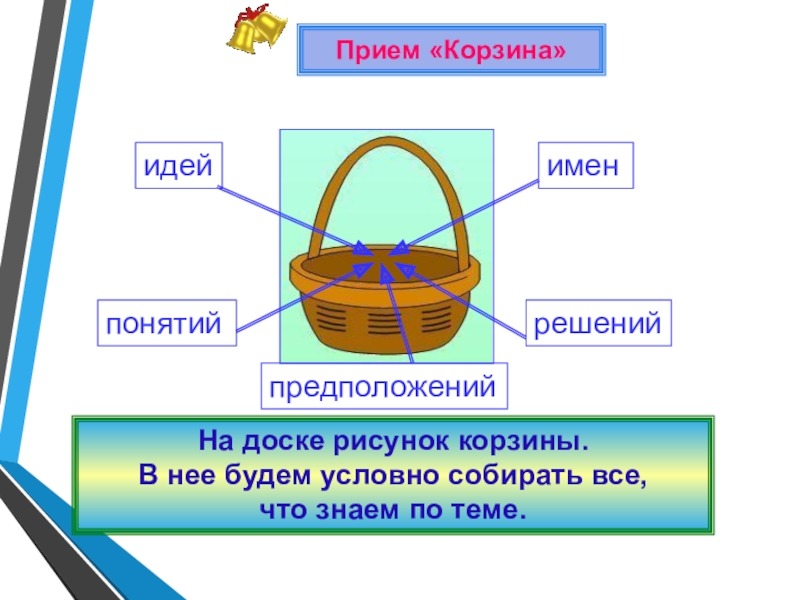 Прием «Кубик»
активизация знаний о предмете или теме,
составление предложений в виде ответа на
вопросы.
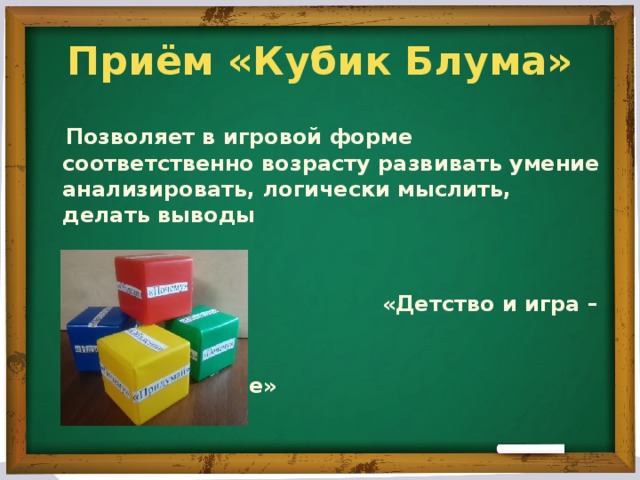 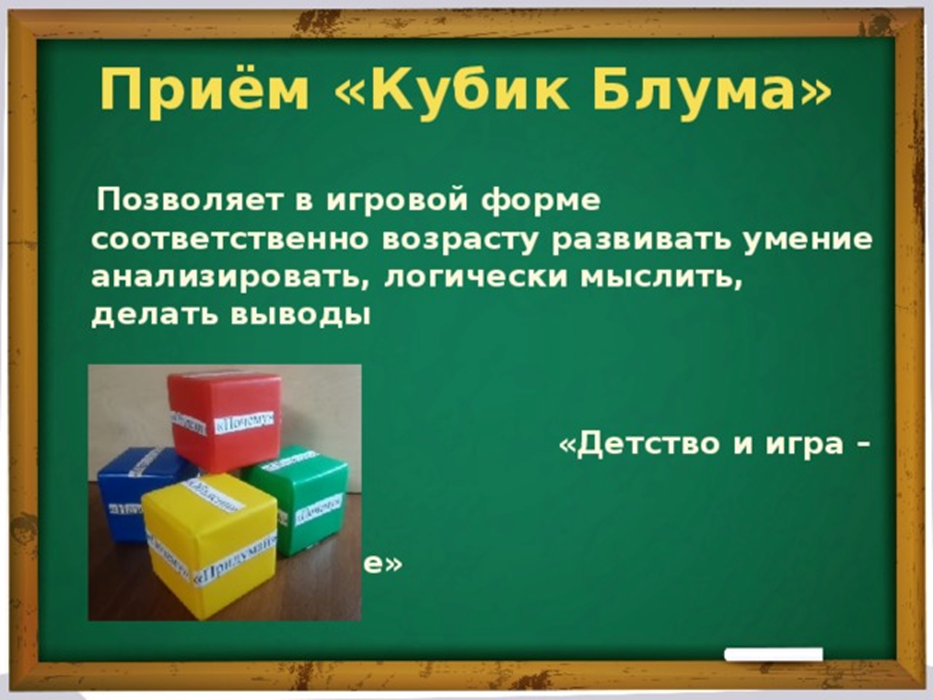 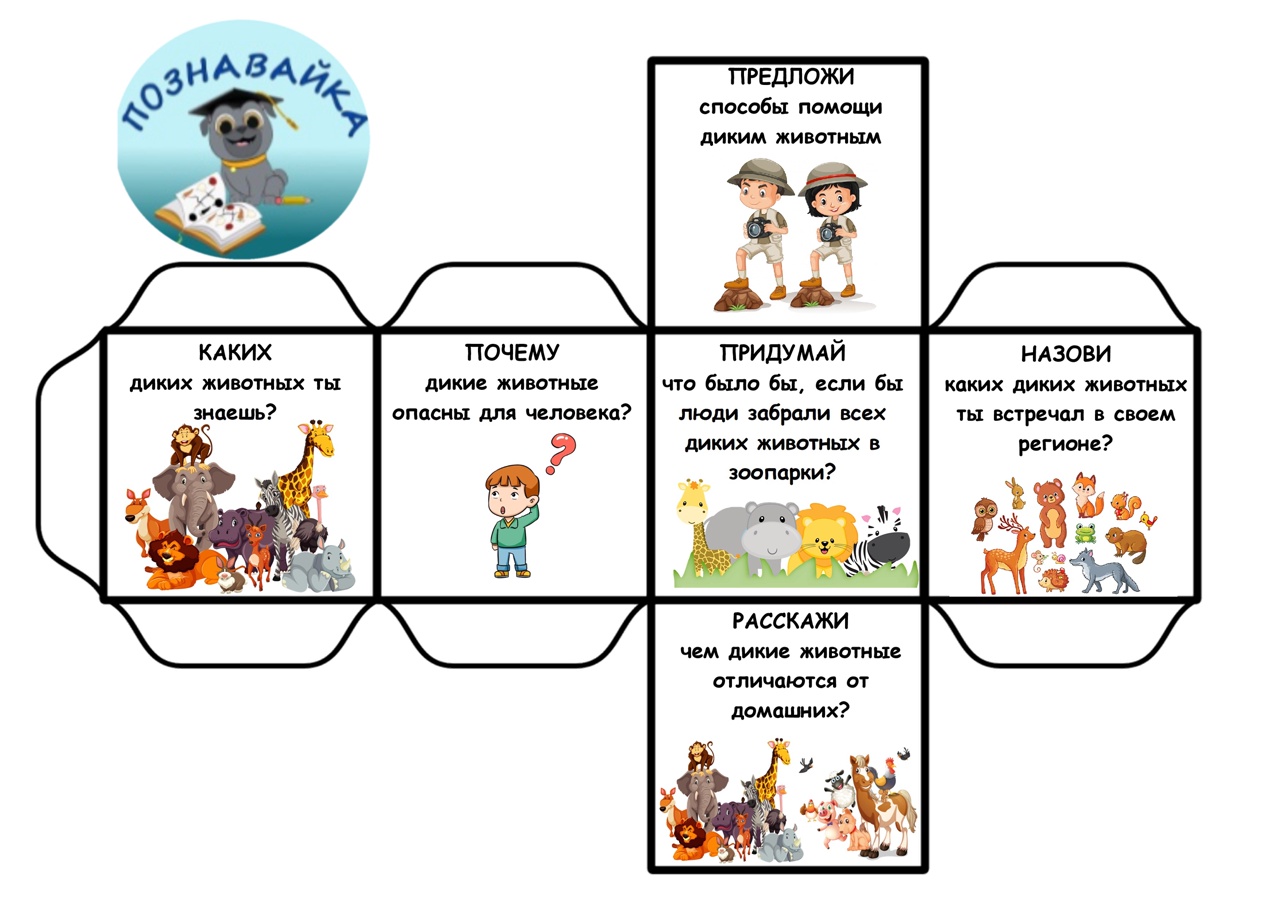 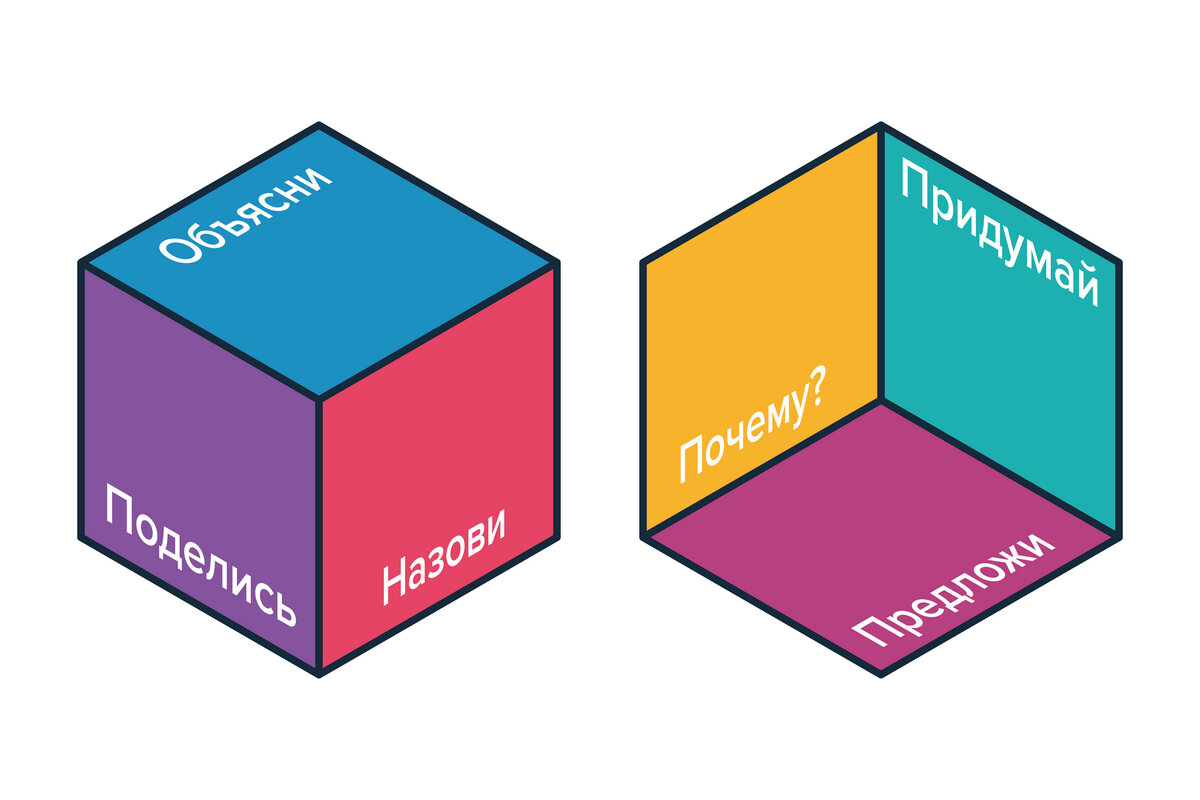 Поиграем?